Итоги участия делегации представительства фонда наследия Менделеева в г. Миллерово на Всероссийском конкурсе научно-исследовательских работ им. Д.И.Менделеева
1-3 февраля состоялся финал Всероссийского конкурса научно-исследовательских работ имени Д.И. Менделеева
В конкурсе приняло участие 594 ученика из 54 регионов России
Более 200 научных руководителей
Делегация  представительства фонда наследия Менделеева г. Миллерово:
МБОУ лицей №7 – 8 человек
МОУ СОШ №5 – 4 человека
МБОУ гимназия №1 – 3 человека
МБОУ О-Рогская СОШ – 3 человека
МАБУ лицей №11 г. Ростов-на-Дону – 2 человека
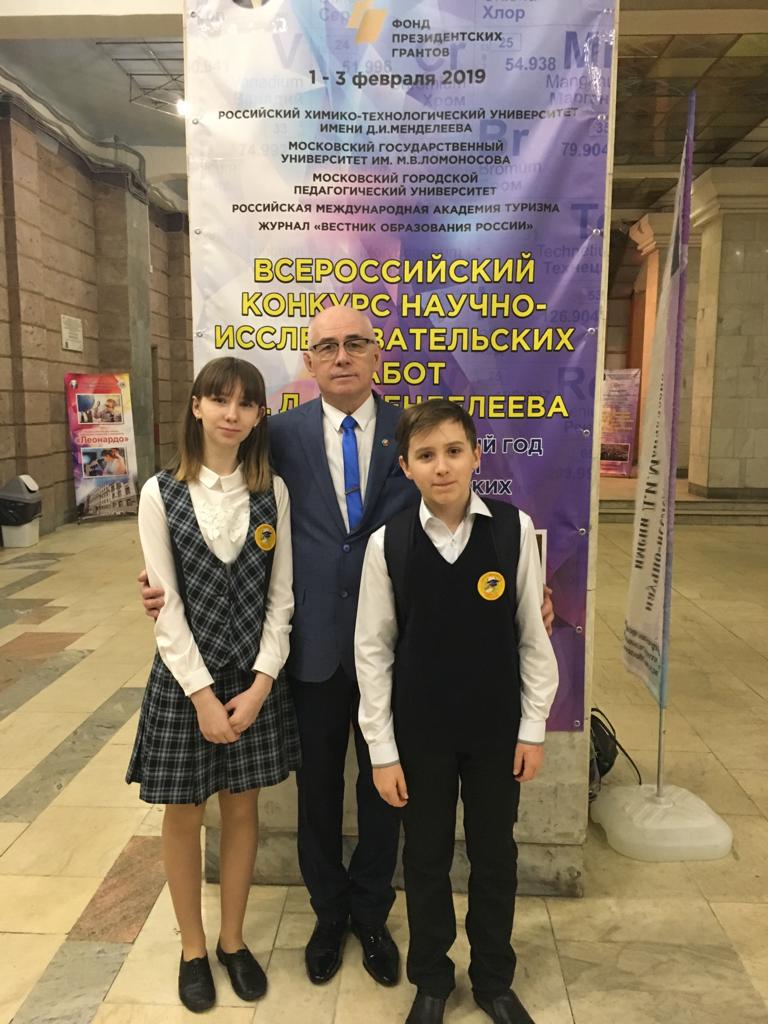